بنام خداوند بخشنده مهربان
موضوع:فصول  3 و 4  و5 کتاب رفتار سازمانی
1
عنوان ها:
”فصل 3“مقدمهیادگیری”فصل4“انگیزش چیست؟نخستین نظریه های انگیزشتئوری های نوین انگیزشتئوری های انگیزش در محدوده فرهنگی قرار دارند”فصل 5“مدیریت مبتنی بر هدفرابطه بین مدیریت مبتنی بر هدف ونظریه تعیین اهدافمدیریت مبتنی بر هدف در مرحله عملتعدیل رقتار در رفتار سازمانی چیست؟
2
مقدمه:
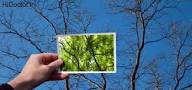 نگرش:ارزیابی است که درباره یک شی یا رویدادصورت می گیرد.شخصیت:مجمو عه ای از ویژگی های روانی که بدان طریق ما افراد راطبقه بندی می کنیم.ادراک:فرآیندی است که فرد بوسیله آن احساس خود را تفسیر می نمایندتا بتوانند به محیط خود معنی بدهد.
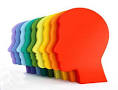 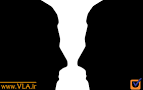 3
یادگیری:
یک فرد عادی:آن چیزی که ما در مدارس انجام می دهیم یا از مدارس می خواهیم.تعریف کامل:هرنو ع تغییر نسبتا دائمی که در نتیجه نوعی تجربه در رفتار رخ می دهد.یادگیری عبارتست از تغییر نسبتاً پایدار در احساس،تفکر و رفتارفرد که بر اساس تجربه ایجاد شده باشد.“هیلگارد“
شکل دادن
رابطه علت و معلولی
محیط
رفتار
الگو سازی
4
انگیزش:
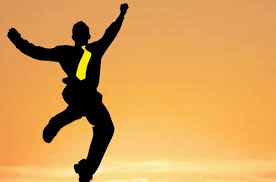 ”تمایل به انجام کار که در گرو توانایی فرد است تا به وسیله آن نوعی از نیاز یا خواسته تامین گردد.“”انگیزش به فرایندهایی ارتباط دارد که به رفتار نیرو و جهت میدهد. این فرایندها عبارتند از: نیازها، شناختها، هیجانهاو رویدادهای بیرونی.“
انگیزش را معمولاً به سه طریق نشان میدهند: رفتار، فیزیولوژی و گزارش شخصی
نیاز  :نوعی کسر و کمبود روانی وفیزیولوژیکی که می تواند دست آوردی خاص را جذاب نماید.
5
فرآیند اصلی انگیزش:
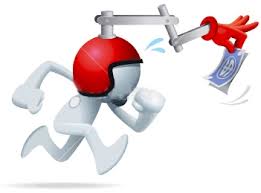 نیازهای ارضا نشده
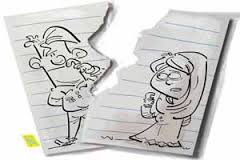 تنش
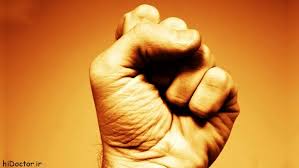 انگیزه
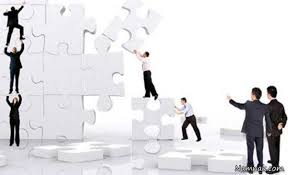 کوششهای رفتاری
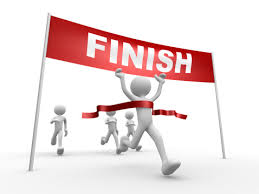 نیازهای ارضا شده
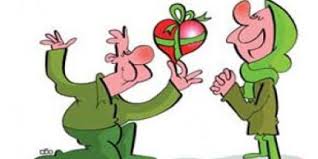 کاهش تنش
6
نخستین نظریه های انگیزشی:
سلسله مراتب نیازها: *  اگر نیازی به صورت اساسی وبه مقدار لازم ارضا شود دیگر ایجاد انگیزه نمی کند.* برای تحریک فرد باید دریافت که فرد در کجای سلسله مراتب نیازها قرار دارد.
نیازهای رده پایین از طریق 
عوامل بیرونی ارضا می شوند.
نیازهای رده بالا بوسیله عوامل
درونی ارضا می شوند.
خود شکوفایی
نیازهای رده بالا
احترام
اجتماعی
امنیتی
نیازهای رده پایین
فیزیکی
7
تئوری xوy داگلاس مک گریگور:
1)کارکنان بطور غریزی و فطری کار را دوست ندارند.2)جهت رسیدن به اهداف باید از اجبار، تهدید یا زور استفاده کرد.3)کارکنان مسئولیت پذیر نیستند وباید آنها را همواره هدایت و کنترل کرد.4)برای آنها امنیت مهمتر از سایر عوامل است در نتیجه هیچ نوع جاه طلبی ای ندارند.
1)کارکنان کار را یک نوع تفریح می دانند.
2)کسی که دارای اهداف است دارای خود 
رهبری وخود کنترلی است.
3)بیشتر افراد مسئولیت پذیر هستندو می 
توانند مسئولیتهای مختلفی را قبول کنند.
4)خلاق هستند.
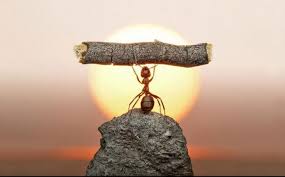 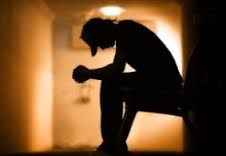 8
تئوری بهداشت – انگیزش:
*رابطه فرد با کار یک رابطه اساسی است.*نگرش فرد نسبت به کار بر اساس میزان موفقیت یا شکست وی تعیین می گردد.
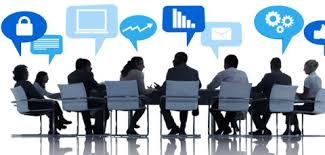 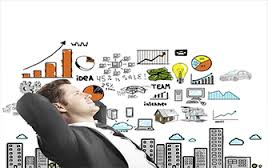 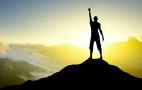 *هرزبرگ اعتقاد داشت که عوامل بهداشتی(سیاست ومدیریت شرکت، سرپرستی، شرایط کاری و ... ) فقط موجب تسکین و کاهش نارضایتی کارکنان می شود.
*جهت فراهم آوردن موجبات انگیزشی باید بر عوامل انگیزشی(موفقیت،شهرت، مسئولیت و ... )تاکید داشت.
9
عواملی که معرف 1753 رویداد بودند و باعث رضایت بیش ازحد شدند
عوامای که معرف1834رویداد بودند
 وباعث نارضایی بسیاری شدند.
موفقیت
کسب شهرت
کار
شخصیت
ترقی
رشد
مدیریت و
سیاست شرکت
انگیزشی
سرپرسشتی
رابطه با رئیس
شرایط کاری
حقوق
رابطه با همکاران
مقایسه عوامل انگیزشی و بهداشتی:
بهداشتی
زندگی شخصی
رابطه بازیر دستان
مقام
امنیت
50٪
40
30
20
10
0
10
20
30
40
50٪
10
تکرار درصد
انتقادهای وارد شده بر تئوری انگیزش- بهداشت:
اگر کارها بصورت خوب اداره شوند، مدیران آنرا به خود نسبت می دهند. واگر چنین نباشد آن رابه گردن عوامل محیطی نسبت می    دهد.
          1
هرزبرگ برخلاف تئوری خود،در تحقیقش تنها بر رضایت شغلی تاکید کرد و بازدهی فردی و تولید را نادیده گرفت.
            5
ازهمه معیارها و شاخصهای رضایت فردی استفاده نشده است.کسی که بخشی از کار خود را دوست نداردباز هم کار خود را چیز قابل قبولی بپندارد.
            4
اگر کارها بصورت خوب اداره شوند، مدیران آنرا به خود نسبت می دهند. واگر چنین نباشد آن رابه گردن عوامل محیطی نسبت می    دهد.
          3
کسانیکه داده ها را جمع آوری می کنند ممکن است در تفسیر آنها نظرات وعقاید شخصی خود را در تفسیر آنها دخالت بدهند.
           2
11
تئوری های نوین انگیزش:
”تئوری مبتنی بر نیازهای سه گانه“
این تئوری برسه عامل انگیزشی مرتبط یا نیاز تاکید داشتند:
نیاز به ایجاد دوستی
نیاز به کسب قدرت و اعمال
نیاز به کسب موفقیت
*همواره دنبال دوستی با دیگران هستند.
*تمایل دارند مورد پذیرش دیگران قرار بگیرند.
*دنبال فعالیت های رقابتی نیستند.
*رابطه آنها مبتنی بر تفاهم است.
و ...
*پذیرفتن مسئولیت های دیگران.
*اعمال نفوذ بر آنها.
*فعالیت در شرایط رقابتی.
*کسب شهرت ، اعتبار ، حیثیت و ... .
*دوست دارند کارهارا با بهره وری بهتری انجام دهند.
*خود را از دیگران تفکیک می کنند.
*ترجیح می دهند که خود مسائل مشکل راحل کنند.
12
نظریه تعیین هدف:
”این تئوری می گوید که قصد یا اراده فرد یاسازمان را می توان به عنوان منبع اصلی انگیزش دانست“
*هدف های سخت منجر به بازدهی بیشتر خواهد شد.*ویژگی هدف به خودی خود به عنوان یک عامل انگیزشی است.*مشارکت دادن کارکنان در تعیین اهداف:
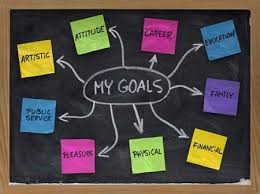 کاهش مقاومت آنها
دربرابراهداف تعیین شده
پذیرفتن اهداف
شناخت بهتر اهداف
”هدف های خاص ، سخت و چالش گر منابع مهم ایجاد انگیزه در فرد و سازمان است“
13
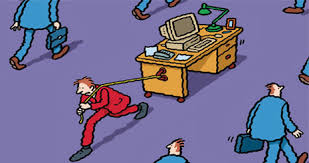 تئوری تقویت رفتار:

*رفتار در نتیجه عوامل محیطی شکل می گیرد.
*عامل تقویت کننده، موجب کنترل رفتار می گردد.
*رفتار تابع نتایجی است که بدست می آید.
14
نظریه برابری:
”دراین نظریه فرد برون داد خود را با نسبت به بازدهی دیگران می سنجد تا ببیند که آیا درحق  وی از نظرعوامل ی مانند حقوق  یا مزایا؛ رفاه،اختیار و سایر موارد عدالت رعایت شده است یانه؟“
در این نظریه سه مرجع همواره مورد توجه است:
سیستم
دیگران
خود
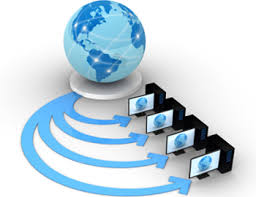 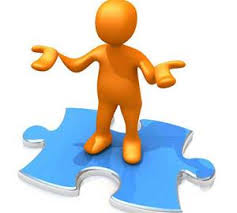 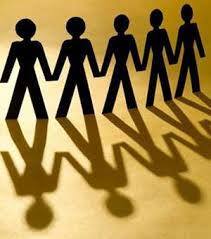 15
دیگران را تشویق به 
کم کاری می کند
ازمیزان مصرف خود(داده ها) 
وبازدهی ها می کاهد
کمتر کار می کندیا کار خود و
دیگران را مختل می کند
واکنش کارکنان در برابراجحاف
 یا نابرابری در سازمان:
سازمان را ترک می کند
مرجع مقایسه را تغییر می دهد
16
در خصوص نابرابری حقوق در سازمان 4 پیشنهاد داده شده است:
*اگر دستمزد بر اساس ساعت کار باشد کسانی که حقوق بالاتری دارندبیش از کسانی که دستمزد مشابه دارند ،تولید خواهند کرد.
*اگر پرداخت برحسب ساعت کار باشد کسانی که احساس می کنند کمتر از مقدار واقعی دریافت می کنند،تولید خود را کاهش داده یا از کیفیت تولیدشان می کاهند.
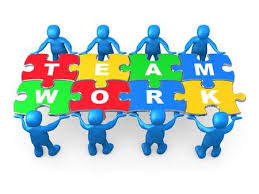 *اگر دستمزد براساس مقدار تولید پرداخت شود، کسانی که چنین فکر می کنند که از نظر حقوق در حقشان اجحاف شده است،بر میزان تولید خود می افزایند که این مسئله باکاهش کیفیت تولید آنها می انجامد.
*اگر پرداخت براساس مسزان تولید باشد، کسانی که حقوق بالاتری می گیرند کمتر تولید می کنند اما کیفیت تولیدشان بالاست.
17
نظریه انتظار:”تمایل به انجام یک کار یا عمل درجهتی مشخص ،در گرو انتظاراتی است که نتایج آن مشخص و مورد علاقه عامل اجرای آن باشد.“
سه متغیر یا رابطه این نظریه:
رابطه بین تلاش
 و عملکرد
اهمیت
رابطه بین عملکرد و پاداش
”الگوی ساده انتظار“
هدف های فرد
پاداشهای سازمان
عملکرد فرد
تلاش فرد
18
چهار گام اصلی ای که در این نظریه وجود دارد:
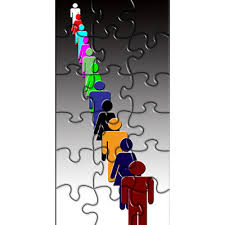 *نتایج کار چه پیامد ها و پاداشی برای فرد به همراه دارد؟*کارکنان پیامدها و نتایج کار راتاچه اندازه مهم می دانند؟*فرد برای اینکه به این نتایج برسد باید چه نوع رفتاری را ازخود نشان دهد؟*فرد شانس خود را در جهت انجام کار محول شده به وی در چه حد می داند؟و تا چه اندازه خود را دراین راه موفق می داند؟
19
مسائل به وجود آمده حاصل از نظریه انتظار:
نظریه ای است که بر پایه نفع شخصی بنا نهاده شده است.
هر فرد دنبال آنست که هدف مورد نظرش به نحو احسن ارضا گردد.
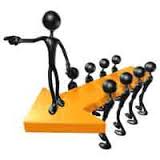 دراین نظریه بر رفتارهای مورد
 انتظار تاکید می شود.مانند اینکه آیا 
فرداز آنچه مورد انتظار است آگاهی
 دارد؟
نظریه مورد بحث به انتظارات می پردازد.
عواملی مانند:انتظارات فرد از عملکرد،
پاداش و نتایجی که وی را ارضا می کند،
تعیین کننده میزان تلاش او خواهد بود.
دقت به جالب توجه بودن پاداش
 ها.به فرد پاداشی بدهیم که او 
به آن دید و بار مثبتی داشته باشد.
20
تئوری های انگیزش در محدوده فرهنگی قرار دارند:
*بیشترین تاکید این نظریه ها برفرد گرایی و مردم سالاری است.*این نظریه هارا بطور کامل نمی توان بر همه جوامع تعمیم داد،چون بیشتر آنها در آمریکا انجام گرفته اند.*تفاوت های فرهنگی میان کشورها نحوه چگونگی این نظریات را تغییر می دهند.
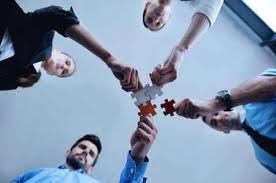 21
مدیریت مبتنی بر هدف:
”مدیریتی که در آن تأکید بر تبدیل اهداف کلی به اهداف معین برای تک تک افراد و واحدهای سازمانی می‌باشد. ”
رکنهای مدیریت 
بر مبنای هدف:
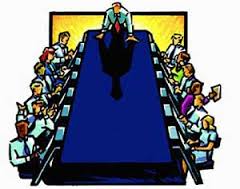 تصمیم گیری مشارکتی
هدفهای مشخص
بازخورد نتیجه عملکرد
تعیین زمان مشخص
نظریه تعیین هدف و رابطه آن با مدیریت مبتنی برهدف:
*اهداف هرچه دشوارتر باشندعملکرد فرد بالا تر   است.
*اهداف چالش برانگیز عملکرد فرد را به نتایج   بهتری رهنمود می سازد.
*به مانند مدیریت مبتنی بر هدف بازخورد ارائه شده موجب عملکرد عالی تر می گردد.
”تنها تفاوت آن با مدیریت مبتنی برهدف ، مربوط به مشارکت افراد در تعیین اهداف است.“
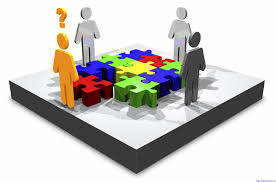 مدیریت مبتنی برهدف در مرحله عمل:
در بسیاری از سازمانهای تجاری،
آموزشی،دولتی و... این نوع برنامه
 ها کاربرد دارد.
23
شناسایی رفتارهایی که بیشترین تاثیر را برعملکرد دارند
1
2
تعیین معیار سنجش یا اندازه گیری
تعدیل رفتار در رفتار سازمانی چیست؟
کاربرد تئوری تقویت رفتار 
در افراد می باشد
3
شناسایی ترتیب رفتارها
ارائه نوعی استراتژی ودادن تغییرات لازم در رفتارها
4-الف
کاربرد استراتژی مناسب
4-ب
سنجش،محاسبه تکرار پاسخها پس از اجرای استراتژی خاص
4-ج
مراحل تعدیل 
رفتار سازمانی:
آیا مسئله حل شده است؟
4-د
حفظ رفتار مطلوب
5
ارزیابی بهبود عملکرد
24
از توجه شما سپاسگزارم
خسته نباشید...
25